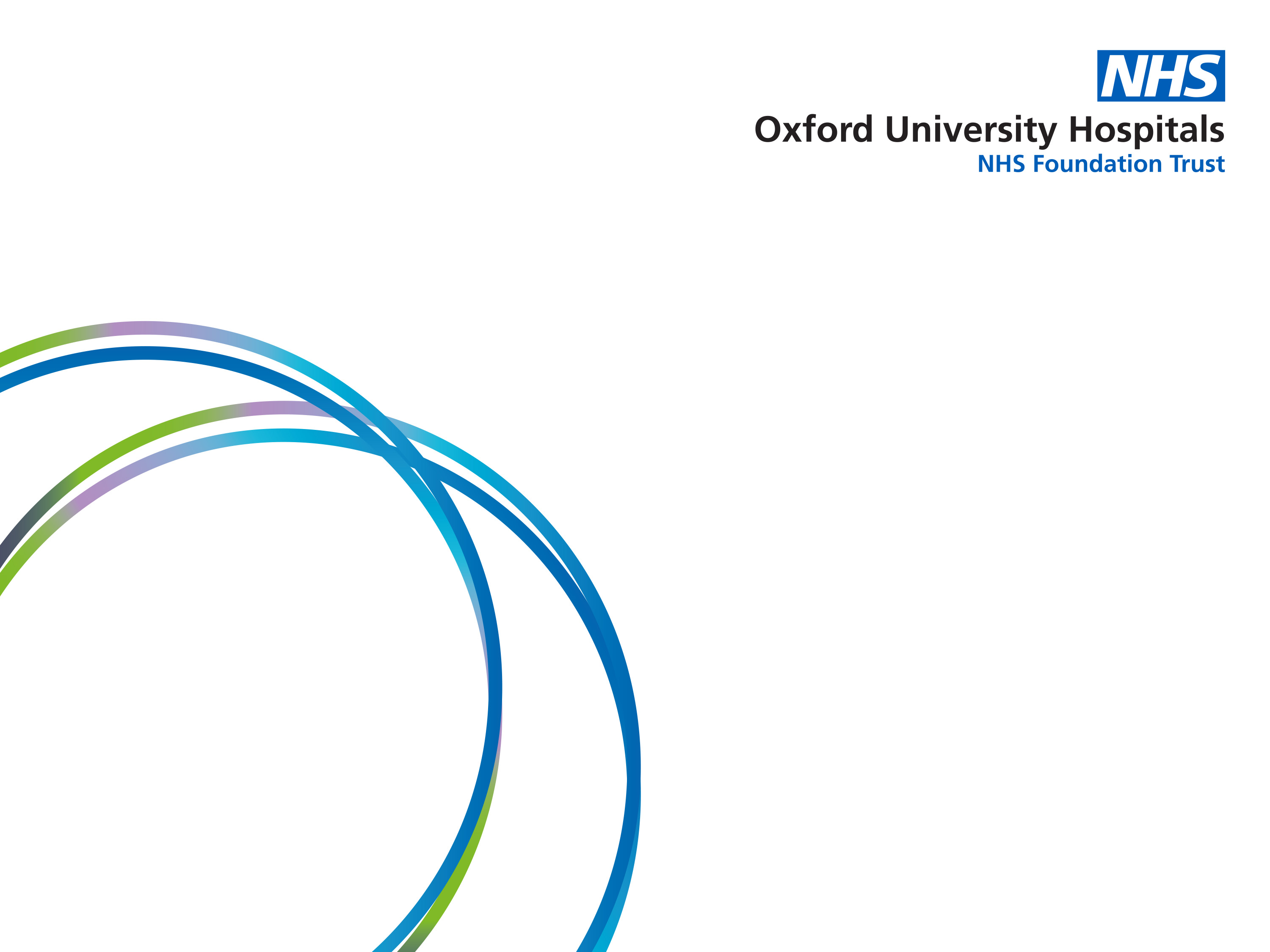 Nursing Pouch Support
Simon Turley, Senior Specialist Nurse, Colorectal Nursing Team, 08.10.2022
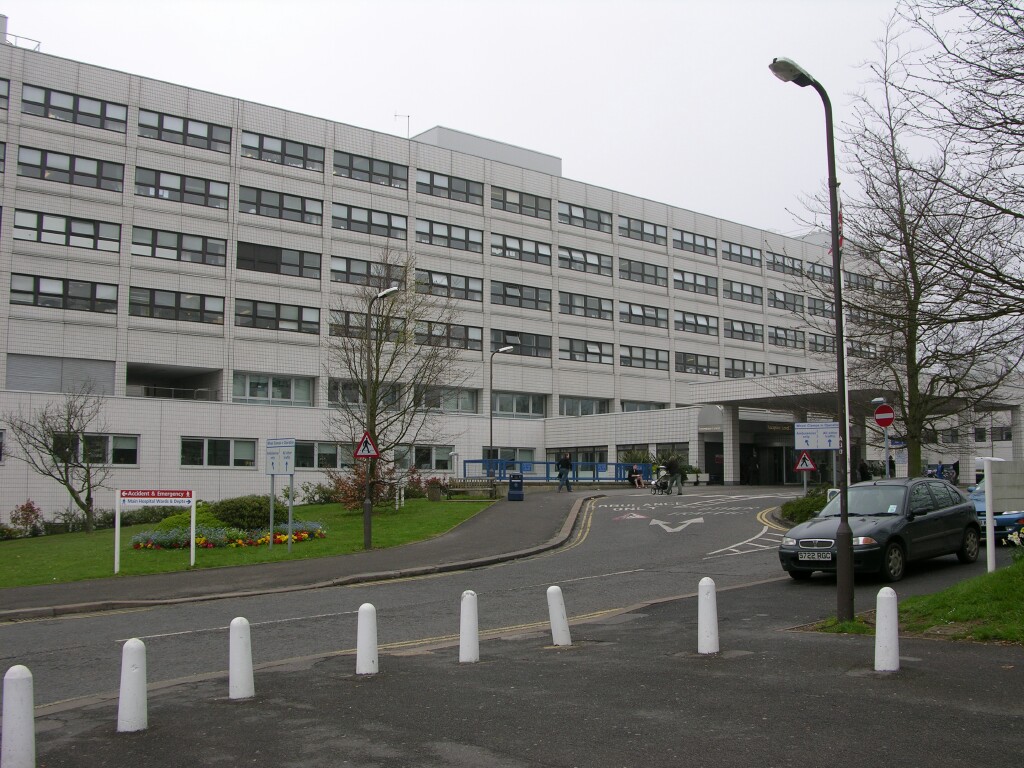 The Colorectal Nursing Team
Stomatherapy & Pouch 

Colorectal Cancer

Pelvic Floor/ GI Physiology
“The Stoma side of Colorectal Nursing”
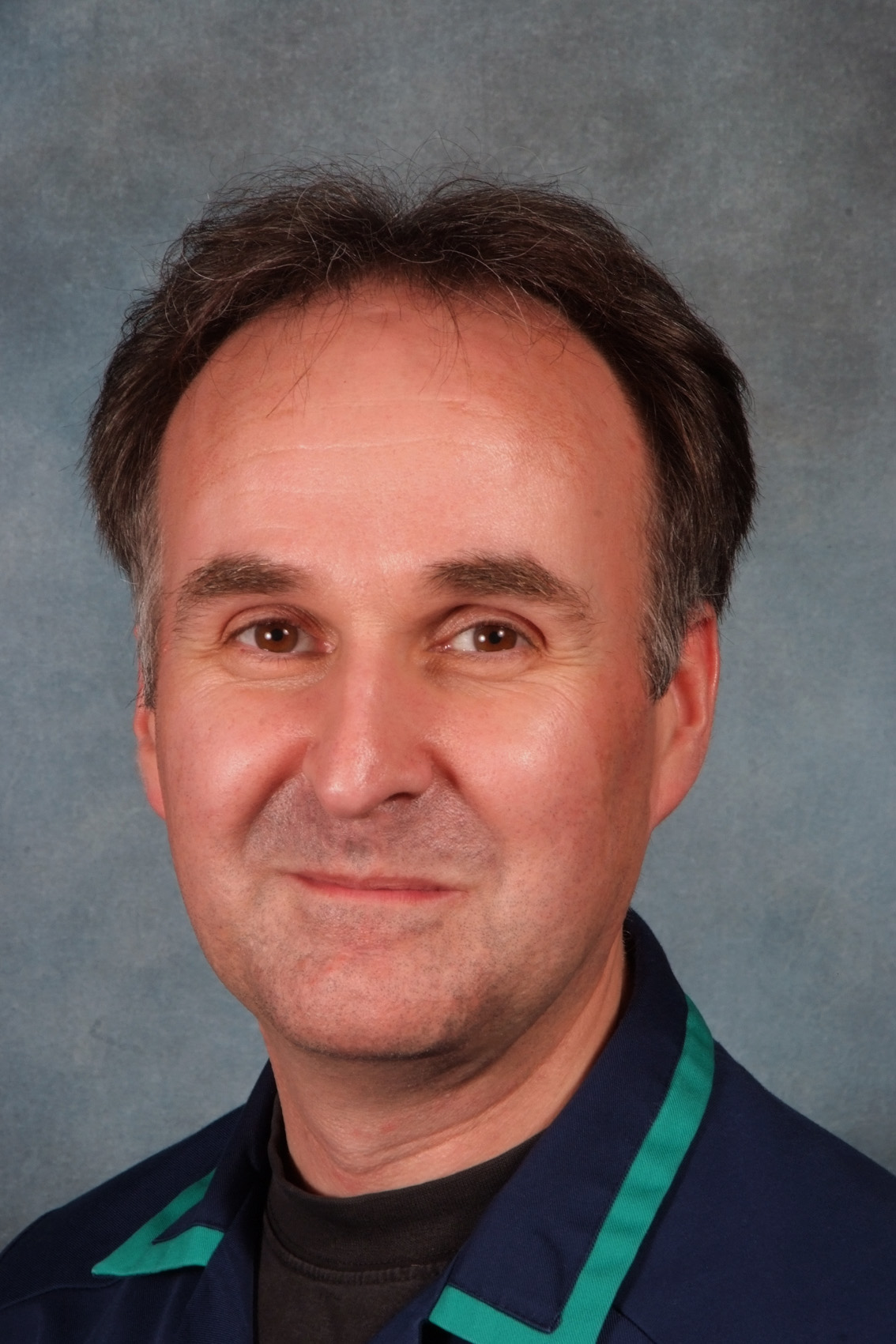 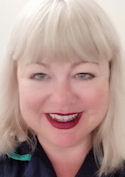 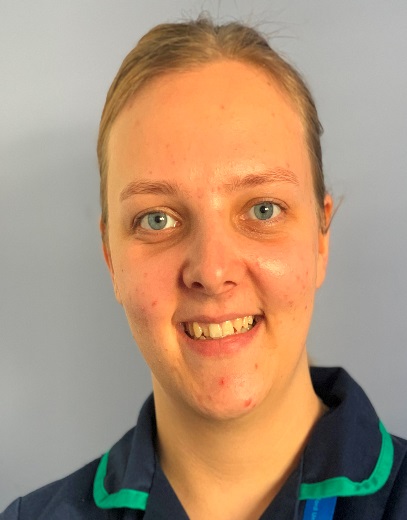 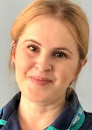 Fran- 2000  1WTE    	Simon-2001  1WTE	  Jo- 2005 1WTE         	    Jess (L)- 2021 1WTE   
Senior Specialist Nurse     Senior Specialist Nurse	   Senior Specialist Nurse       Specialist Nurse
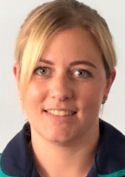 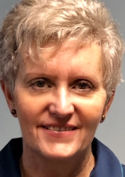 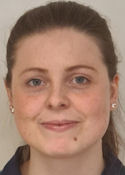 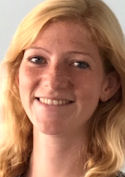 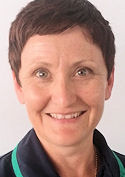 Cat- 2013  0.8 WTE       Kim- 2013  0.66WTE   Jodie- 2017 0.6 WTE   Holly- 2021 0.8WTE  Ellen- 2018 P/T 
Senior Specialist Nurse     Specialist Nurse               Senior Specialist Nurse   Specialist Nurse             Administrator
Background to Pouch Service
First nurse-led pouch clinic in the UK was in Oxford in 2003.St Marks, London were running  Pouch clinics with a Pouch nurse and consultant in 2003. The Oxford Pouch team has grown from 1 SCN solely running the clinic to 4 in 2012 and more recently to 5 SCN’s alternating clinics.
Current Pouch Service
Supporting our patients pre and post-operatively
To resume and establish a satisfactory lifestyle
Referral to pouch clinic after surgical post discharge review
Telemed- weekly telephone clinic
Adhoc telephone pouch advice/support 
Collaborative support from Mr Bruce George, Miss Katherine Baker & Mr Mark Bignell & the Gastroenterologist’s
Review of Service / Future developments
Evolved over time – still providing appropriate function & support, demand/supply

Proposal:
Pouch clinics will potentially change from January 2023
Surgical referral to pouch clinic for new IAP pts after post discharge review
First review in Pouch clinic from 6 months (once completed surgical follow up), followed by a 12 month review
Continuation of adhoc telephone pouch advice/support 
Audit and review the process
Don’t forget your blood test!
With the change in Pouch clinic, it is now your responsibility to ensure that you have a routine yearly blood test for the following. This can be arranged with your local GP practice or if live in Oxfordshire are requested by pouch nursing team and taken by GP practice. 
 
Full Blood Count
Urea and Electrolytes
Vitamin B 12
Ferritin and Folate
Liver Function Test
 
Please ensure that the result is sent through to us FAO Pouch Nurses to
colorectal.nursing@nhs.net
Team Contact Details
Stoma / Colorectal Nursing Team
Level 6
John Radcliffe Hospital
Headington
OXFORD
OX3 9DU
Tel: 01865 221839
 
Stoma / Colorectal Nursing Team
Surgery & Diagnostics
Level 2
Cancer Centre
Churchill Hospital
Headington
Oxford
OX3 7LJ
Tel: 01865 235367
     
Email: colorectal.nursing@ouh.nhs.uk
colorectal.nursing@nhs.net
Thank you for listening




Any Questions?